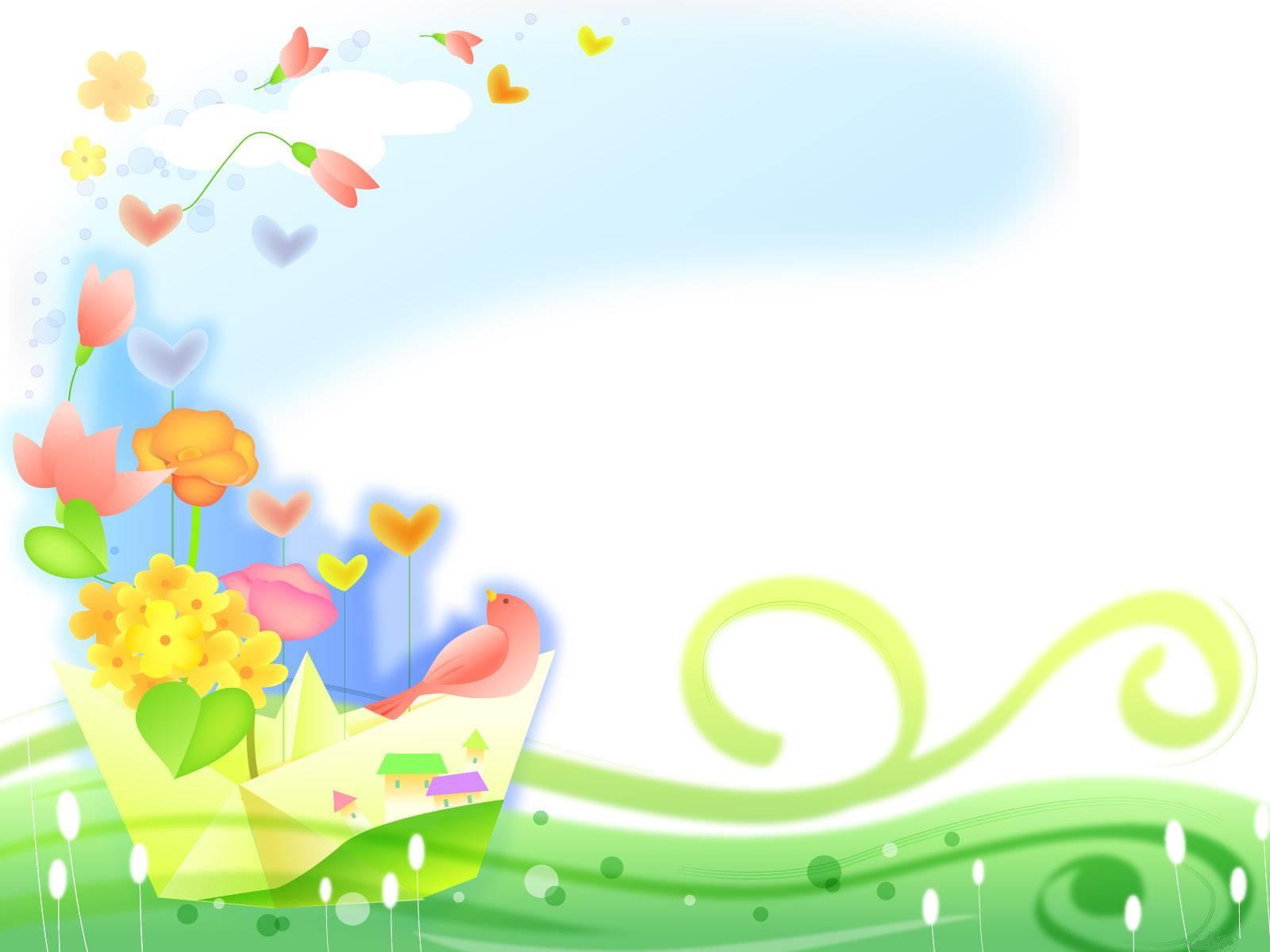 Пальчиковые игры с детьми
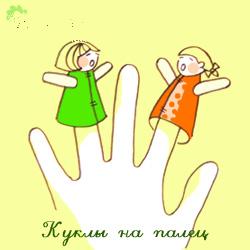 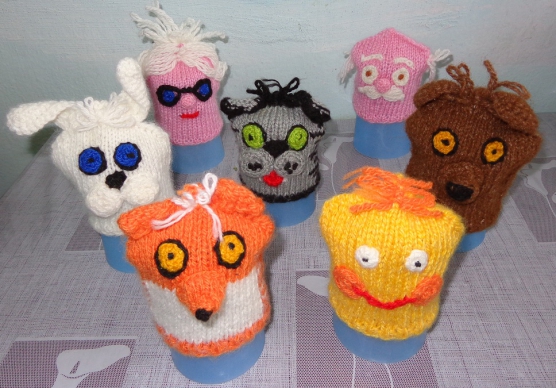 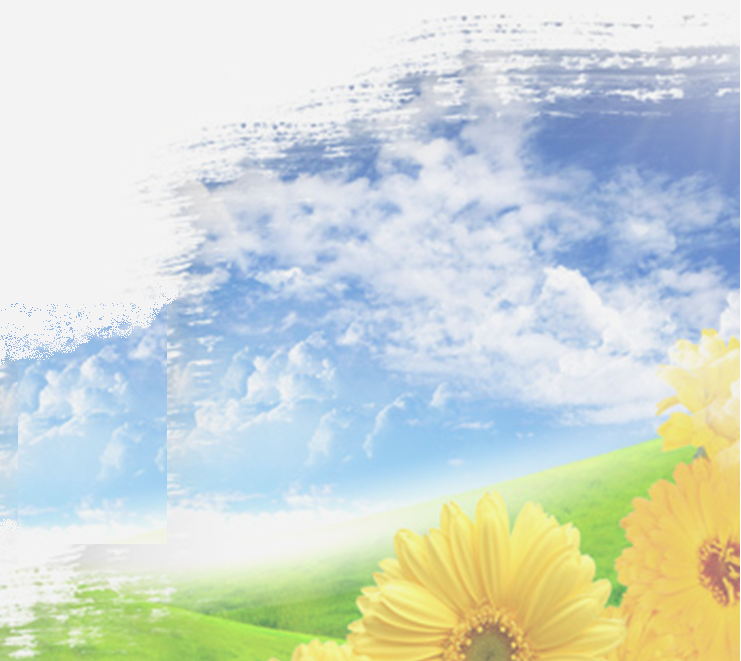 Этапы разучивания игр:
1. Взрослый показывает игру малышу сам.
2. Взрослый показывает игру, манипулируя 
пальцами и ручкой ребёнка.
3. Взрослый и ребёнок выполняют движения одновременно, взрослый проговаривает текст.
4. Ребёнок выполняет движения с необходимой помощью взрослого, который произносит текст.
5.Ребёнок выполняет движения и проговаривает текст, а взрослый подсказывает и помогает.
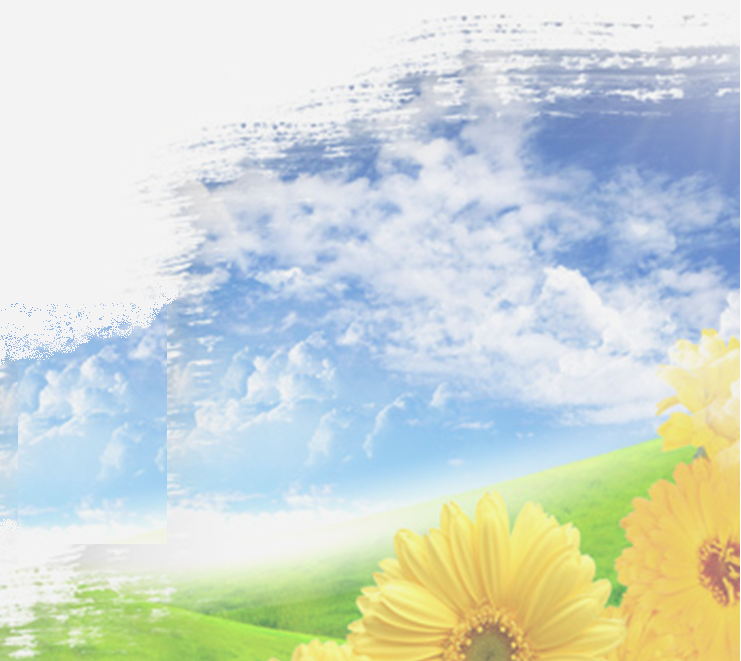 Рекомендации:
•Начинать игру можно только тогда, когда ребёнок хочет играть. Не начинайте игру, если вы сами утомлены или если ребёнок неважно себя чувствует.• Не проводите игру холодными руками. Руки можно согреть в тёплой воде или растерев ладони.• Если в новой игре имеются не знакомые малышам персонажи или понятия, сначала расскажите о них, используя картинки или игрушки.• Пальчиковые игры с детьми до 1,5 лет проводите как показ или как пассивную гимнастику руки и пальцев ребёнка.• Детям старше 1,5 лет можно время от времени предлагать выполнить движения вместе.• Если сюжет игры позволяет, можно «бегать» пальчиками по руке или спине ребёнка, щекотать, гладить и др.• Используйте максимально выразительную мимику.• Делайте в подходящих местах паузы, говорите то тише, то громче, определите, где можно говорить очень медленно, повторяйте, где возможно, движения без текста.• Выбрав две-три игры, постепенно заменяйте их новыми, усложняйте (начиная от простых касаний, похлопываний и т.д.).• Проводите занятия весело, «не замечайте», если малыш на первых порах делает что-то неправильно, поощряйте успехи.  Не допускайте  переутомления ребёнка в игре.
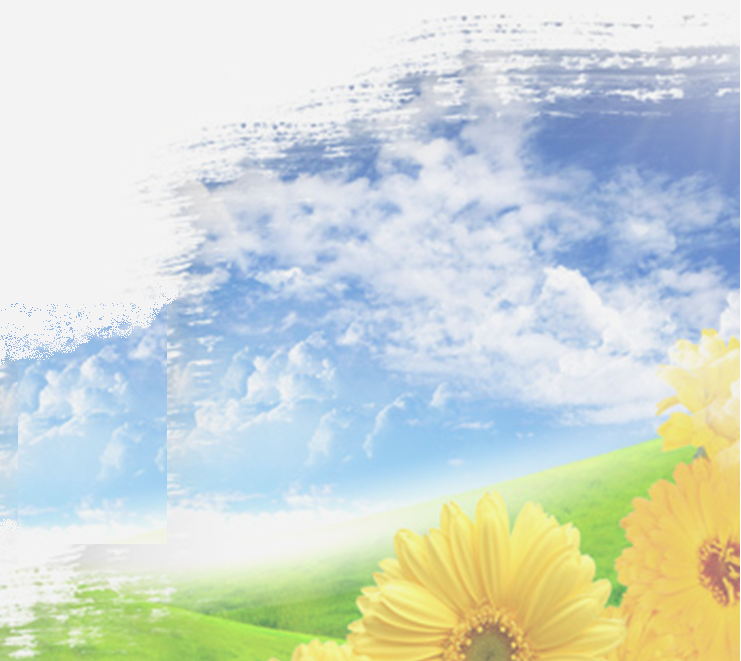 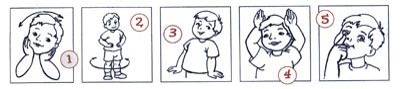 Свинка НенилаСыночка хвалила:- То-то хорошенький, - 1-То-то пригоженький; - 2Ходит бочком, - 3Уши торчком, - 4Нос пятачком! - 5
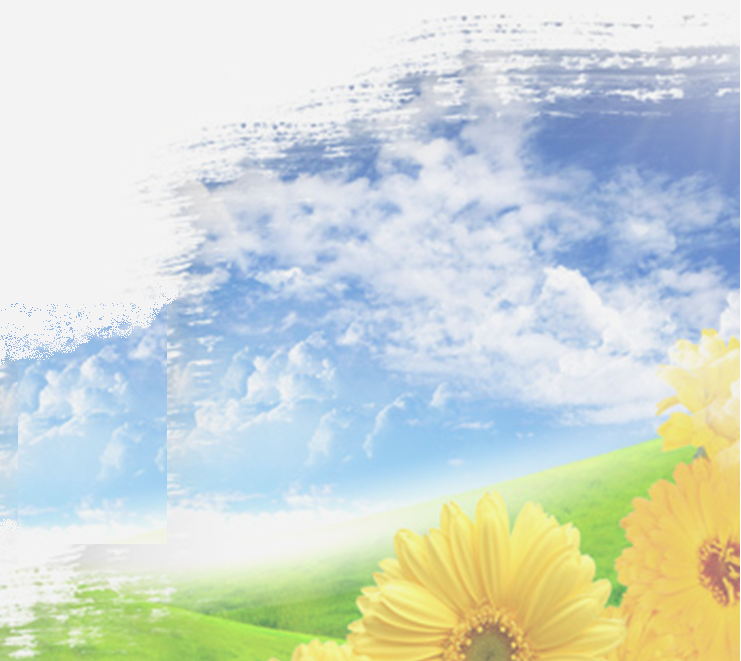 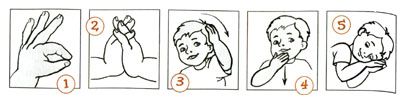 - Петушок, петушок, - 1Золотой гребешок, - 2Масляна головушка. - 3Шелкова бородушка, - 4Что ты рано встаешь,Что ты звонко поешь,Деткам спать не даешь? – 5
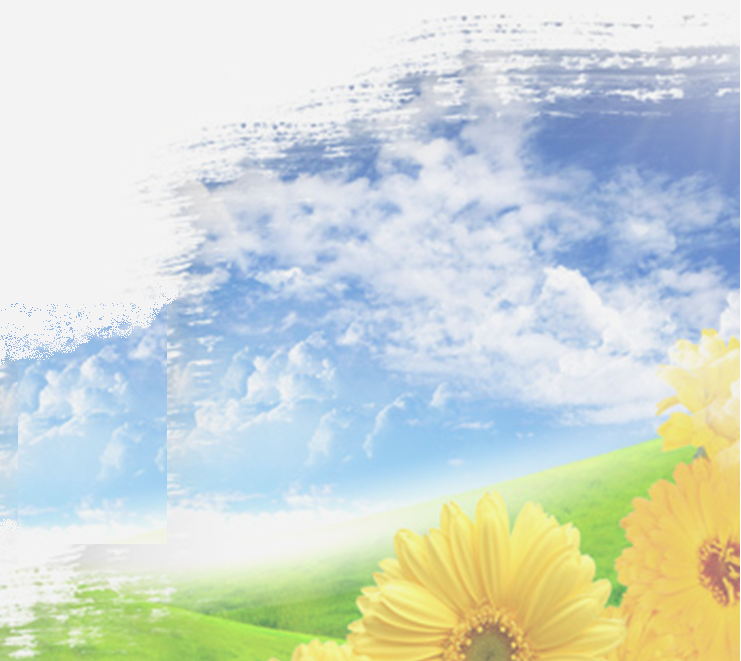 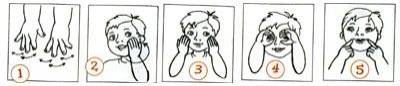 Водичка-водиченька, - 1Умой мое личико! - 2Чтобы щечки алели, - 3Чтобы глазки блестели, - 4Чтоб смеялся роток, - 5Чтоб кусался зубок!
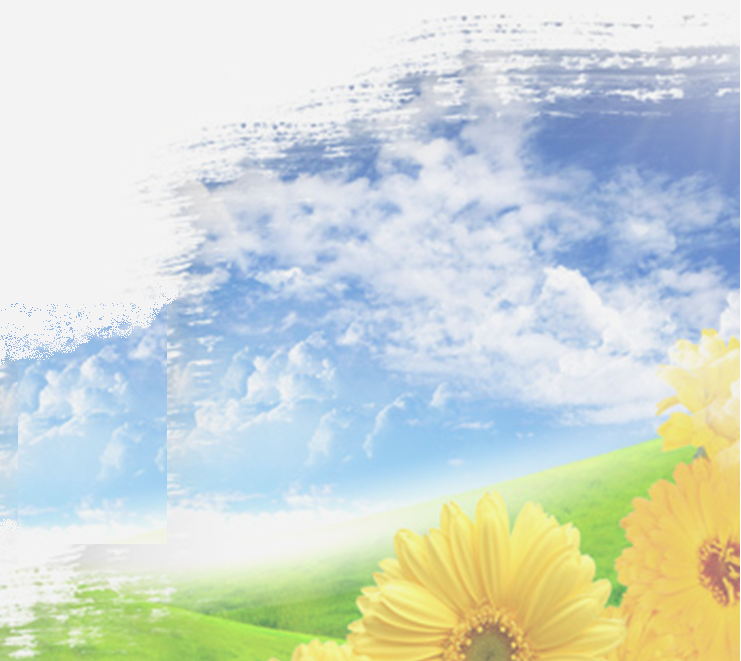 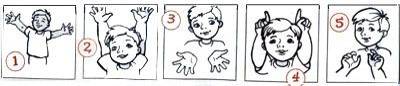 - Солнышко-вёдрышко! - 1 Взойди поскорей, - 2Освети, обогрей -3 Телят да ягнят, - 4Еще маленьких ребят - 5
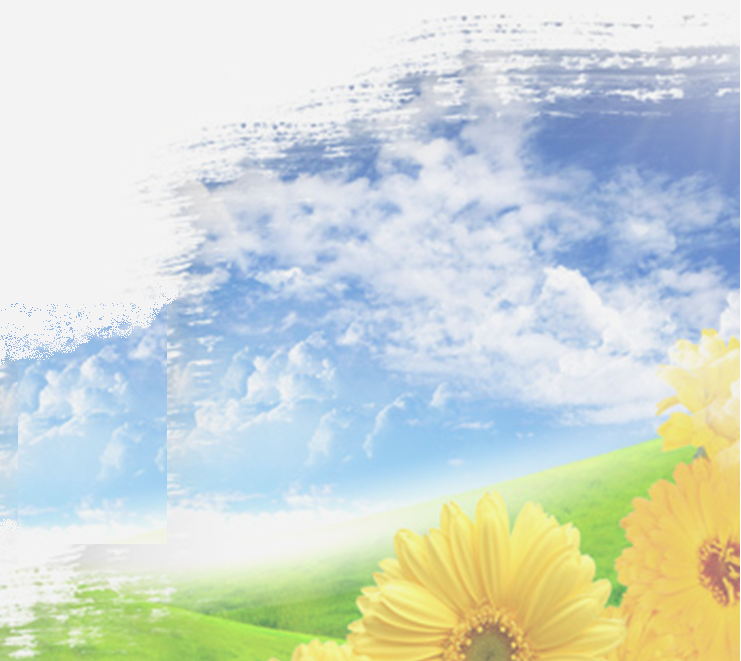 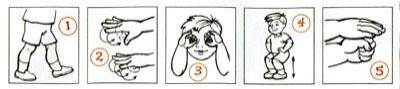 -Ножки, ножки, де вы были? - 1- За грибами в лес ходили.- Что вы, ручки, работали?- Мы грибочки собирали. - 2- А вы, глазки, помогали?- Мы искали да смотрели – 3Все пенёчки оглядели. - 4Вот и Ванюшка с грибком, - 5С подосиновичком!
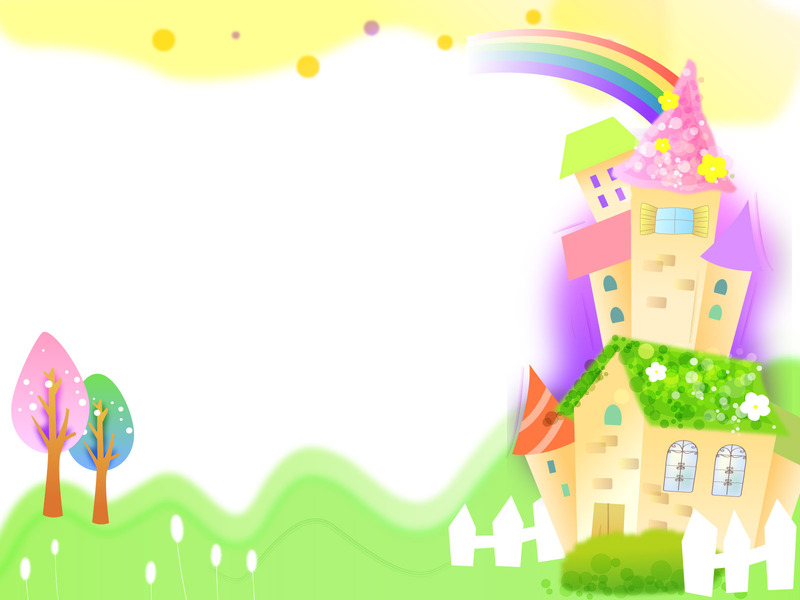 Классификация:
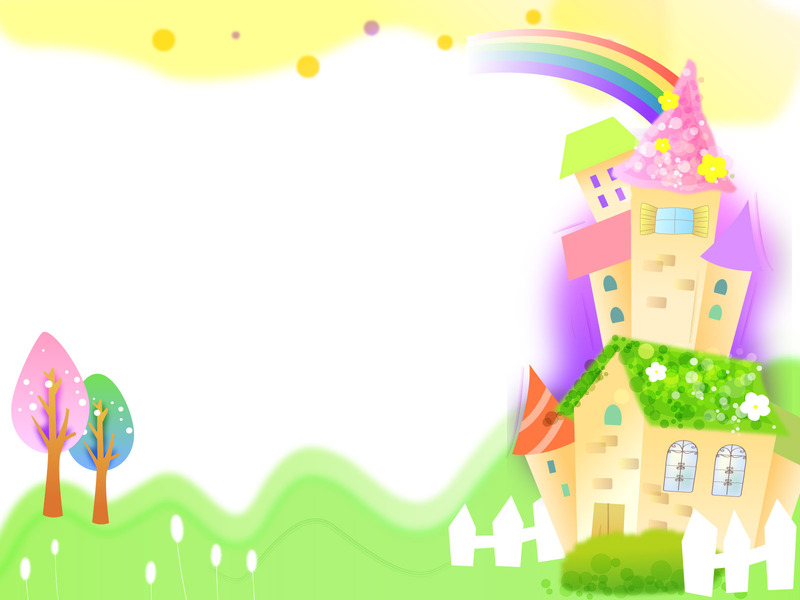 Классификация:
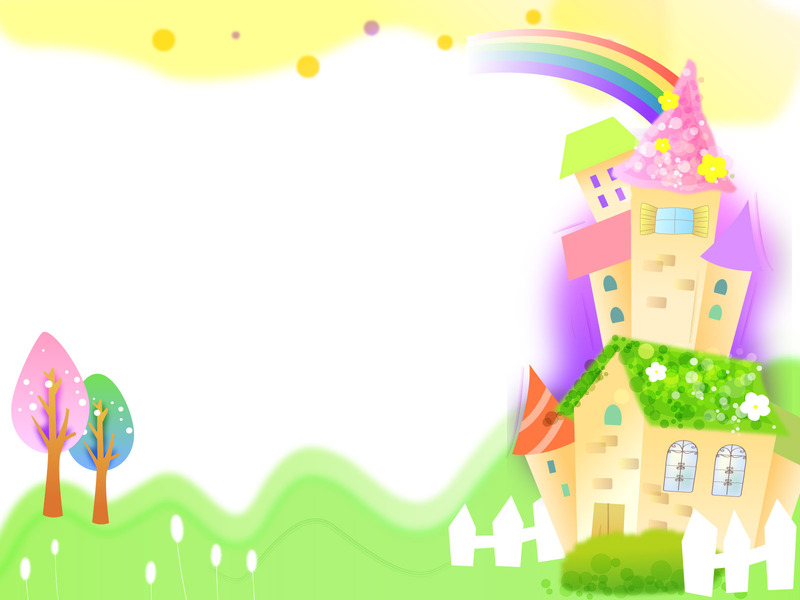 Формы работы по развитию мелкой моторики:
ТРАДИЦИОННЫЕ
НЕТРАДИЦИОННЫЕ
самомассаж кистей и пальцев рук;
игры с пальчиками с речевым сопровождением;
 пальчиковая гимнастика без речевого сопровождения;
 графические упражнения;
 предметная деятельность;
 игры: мозаика, конструкторы, шнуровка, складывание разрезных картинок, игры с вкладышами, складывание матрёшек;
  кукольные театры;
 игры на развитие тактильного восприятия
самомассаж кистей и пальцев рук с грецкими орехами, карандашами, массажными щётками;
игры с пальчиками, с использованием разнообразного материала: бросовый, природный, хозяйственно-бытовой.
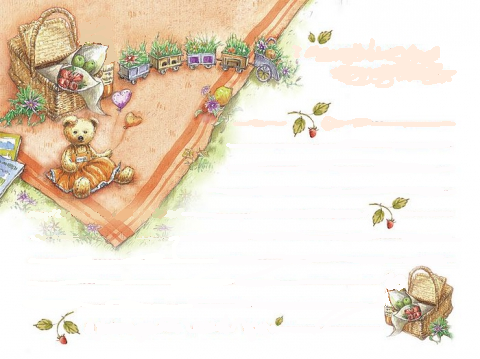 Занимательные игры с прищепками (нетрадиционная форма)
Игры:
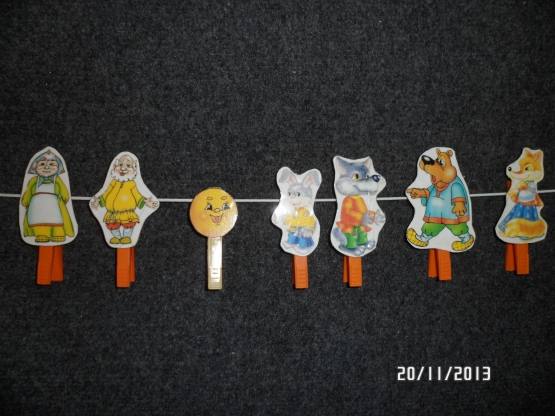 «Вспомни сказку»
Предложить малышам определить, к какой сказке относятся герой и правильно закрепить их на поле.
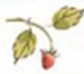 "Расскажи сказку"
Предложить малышам восстановить последовательность сказки, прикрепляя прищепки к полотну в нужном порядке.
"Отгадай, кто лишний"
Найти героя, которого нет в определенной сказке.
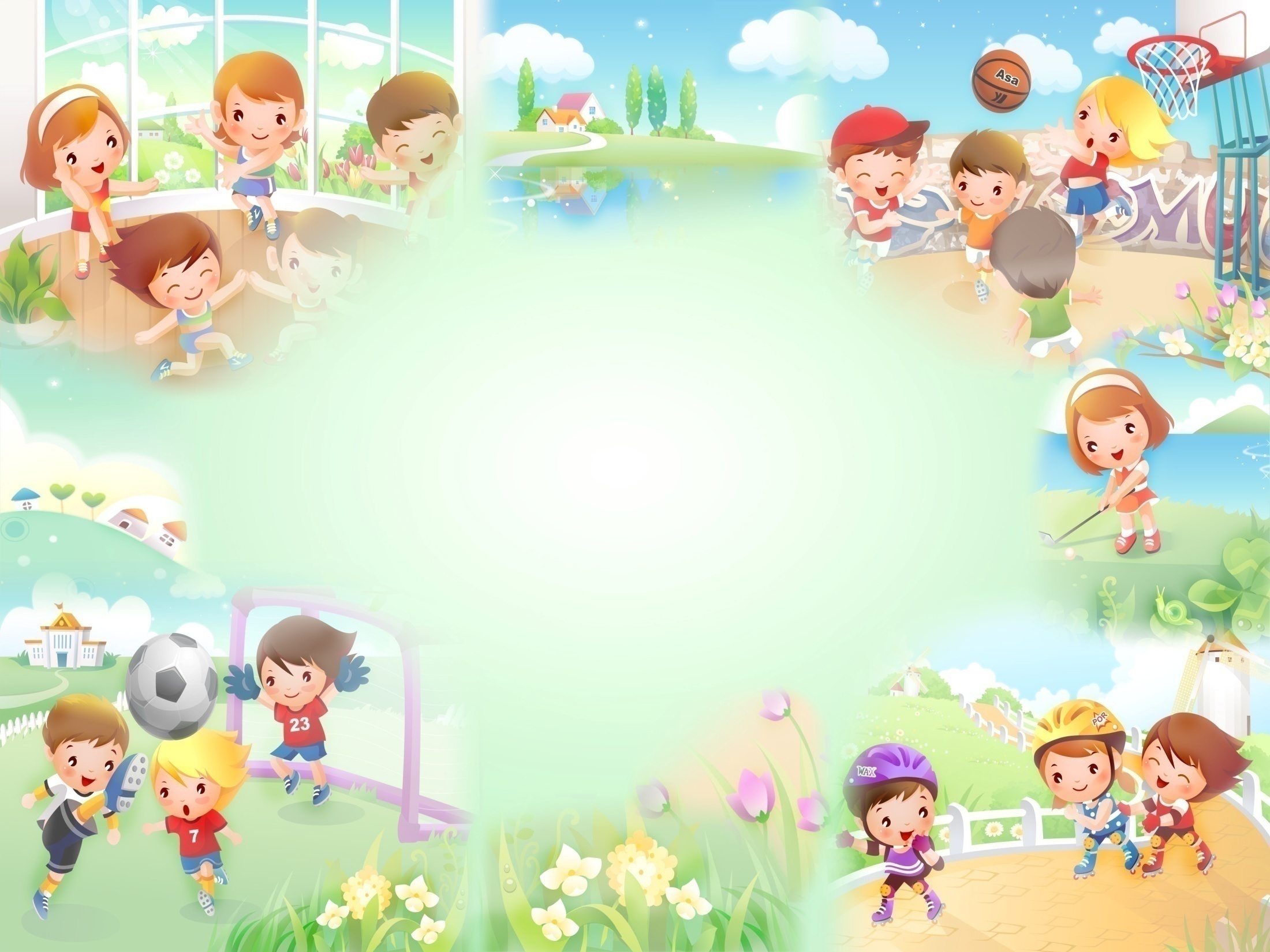 Колпачки-куколки
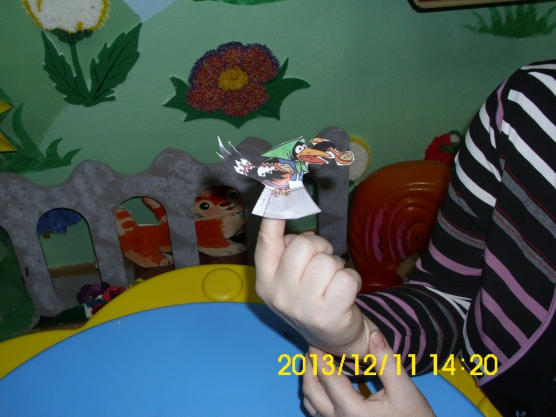 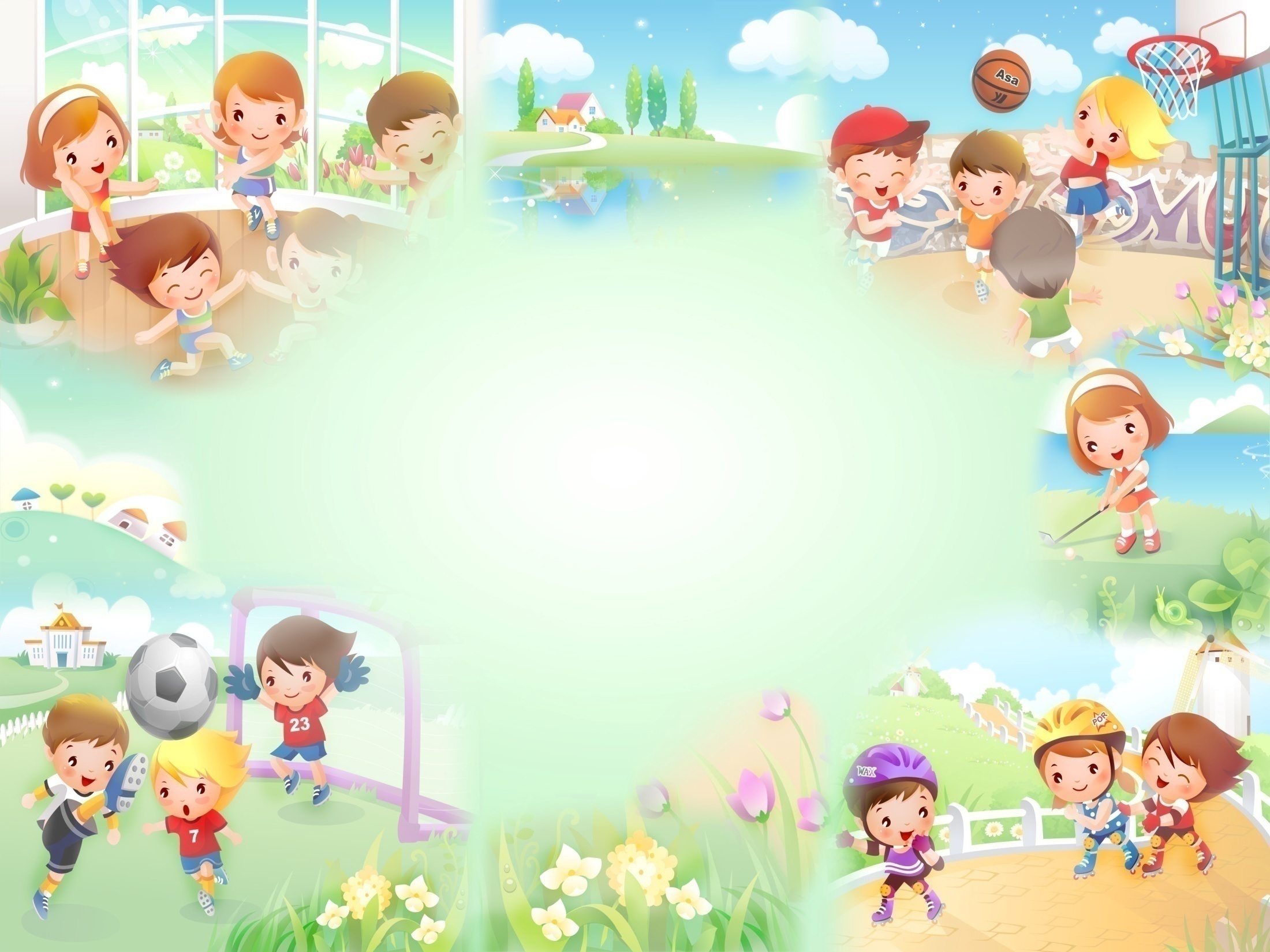 Куклы из ткани и пряжи
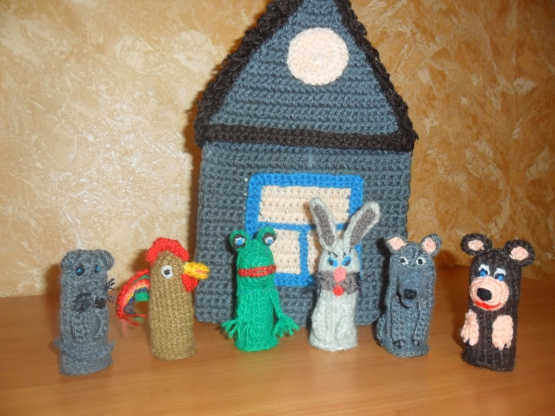 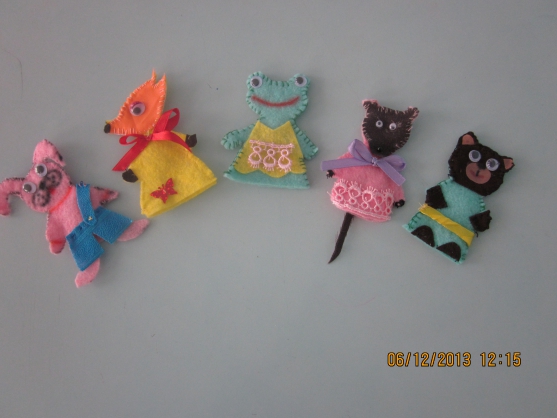 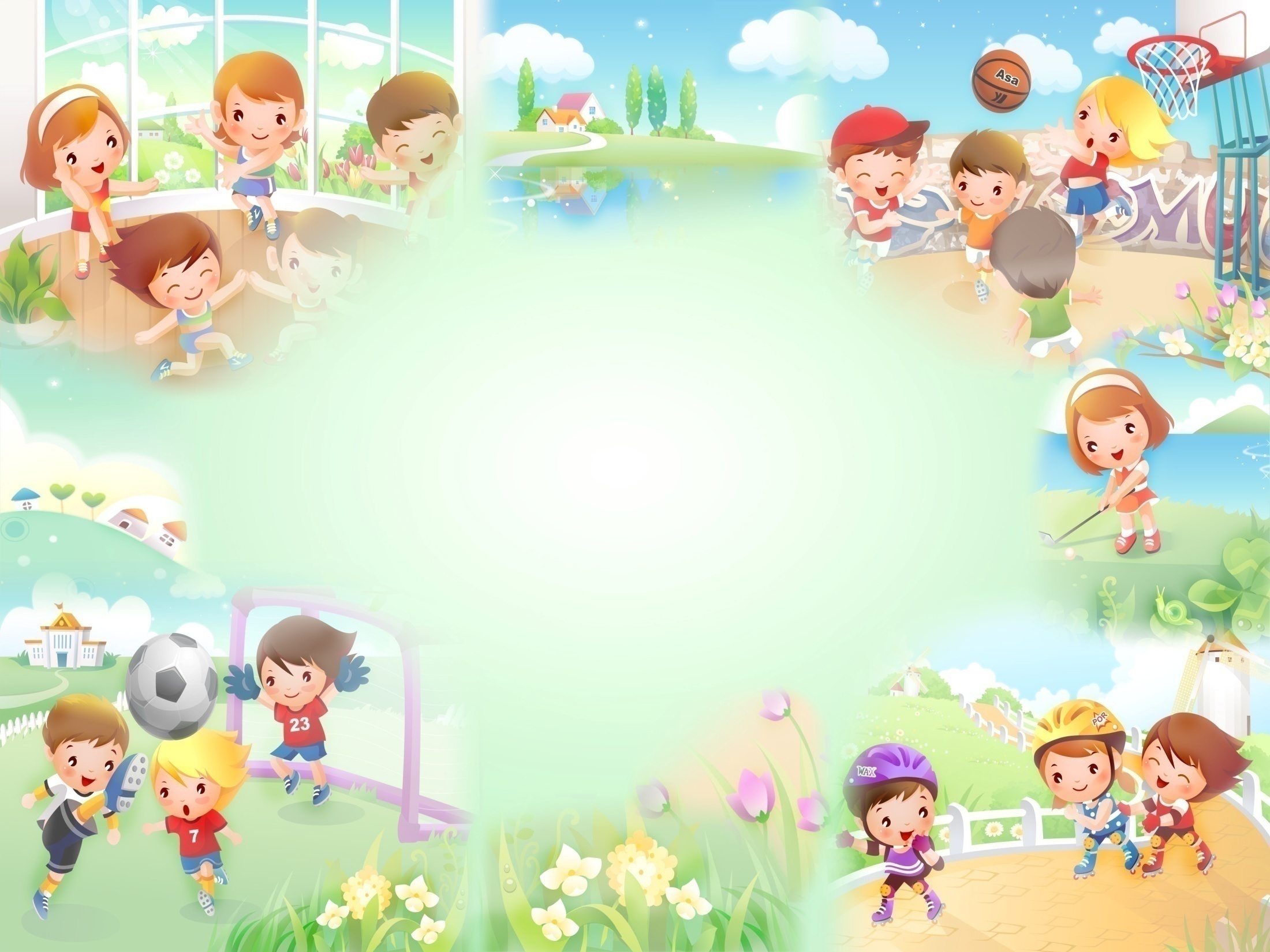 Варежковый театр
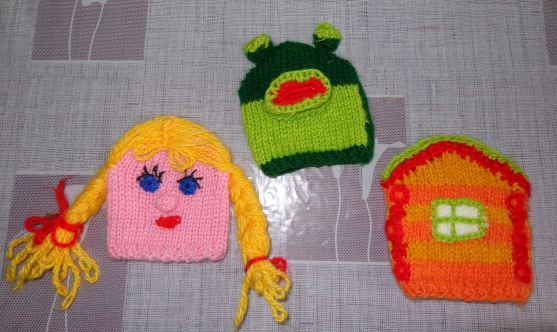 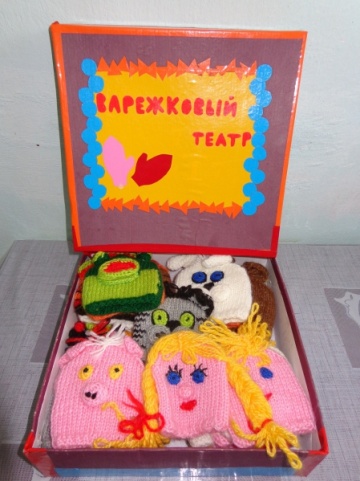 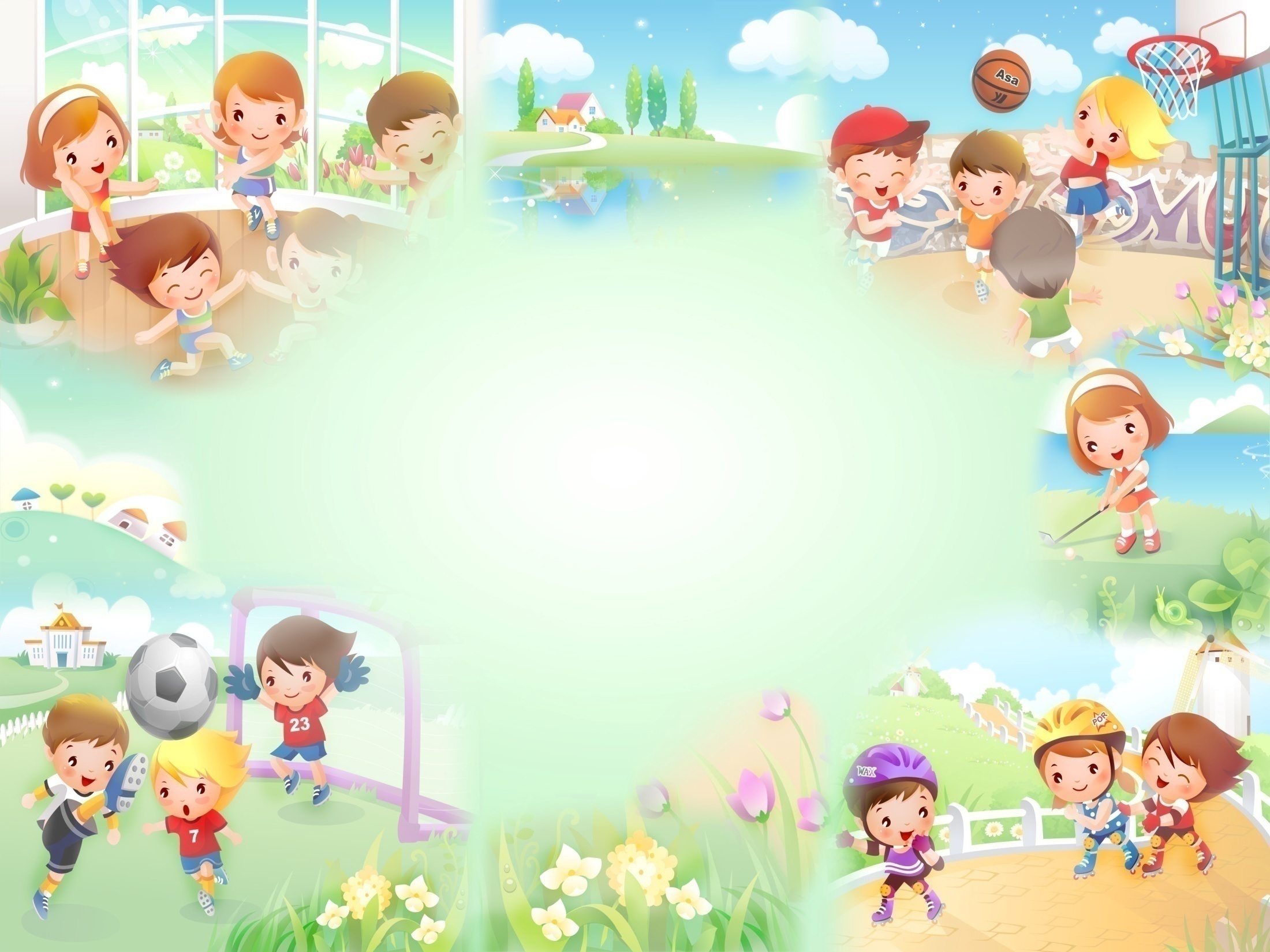 Куклы из бумаги
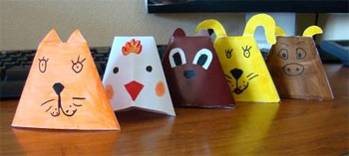 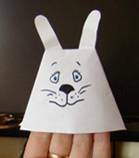 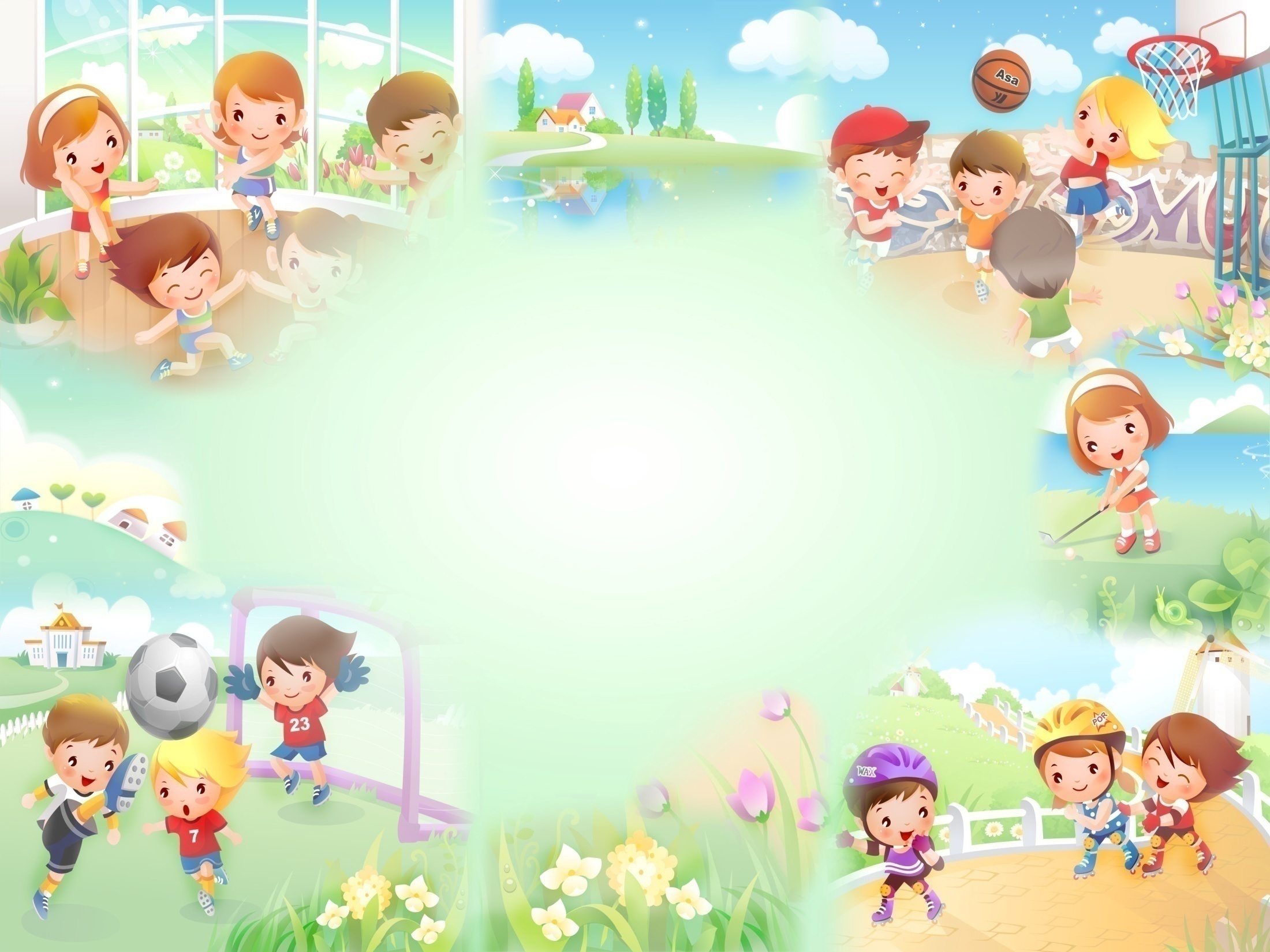 Игрушки-топатушки
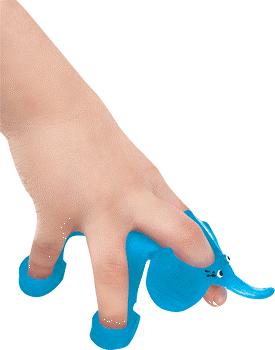 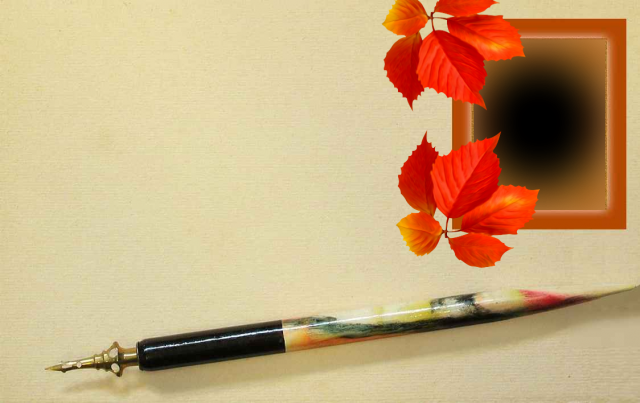 Игротека «Пальчиковый игротренинг».
Пальчиковые игры с палочками и цветными спичками.
 Игры с пальчиками.
 Пальчиковые игры со скороговорками.
 Пальчиковые игры со стихами.
 Физкультминутки, пальчиковая гимнастика.
 Пальчиковый театр.
 Театр теней.
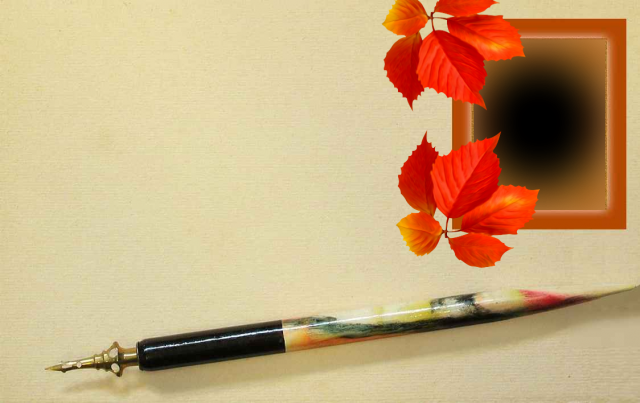 Спасибо за внимание